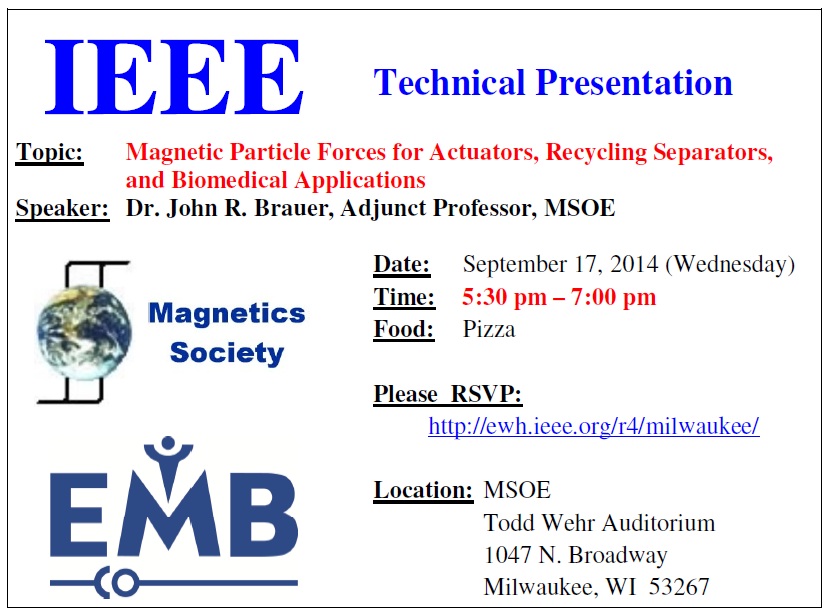 SE-1011 Dr. Josiah Yoder Slide style: Dr. Hornick
1
SE-1011Intro to Software Engineering I
Week 1, Class 2 (Draft)
TBA
SE-1011 Dr. Josiah Yoder Slide style: Dr. Hornick
2
[Speaker Notes: For Later:
http://www.qmatica.com/DataStructures/Trees/AVL/AVLTree.html

Perhaps Later
 - Using generics
         - Casting Thing<Circle> to Thing<Shape> or vice-versa 

For future HW / in-class exercises
 - Draw detailed memory-map diagrams of linked-lists and ArrayLists]
SE-1011 Dr. Josiah Yoder Slide style: Dr. Hornick
3